Renaissance Art
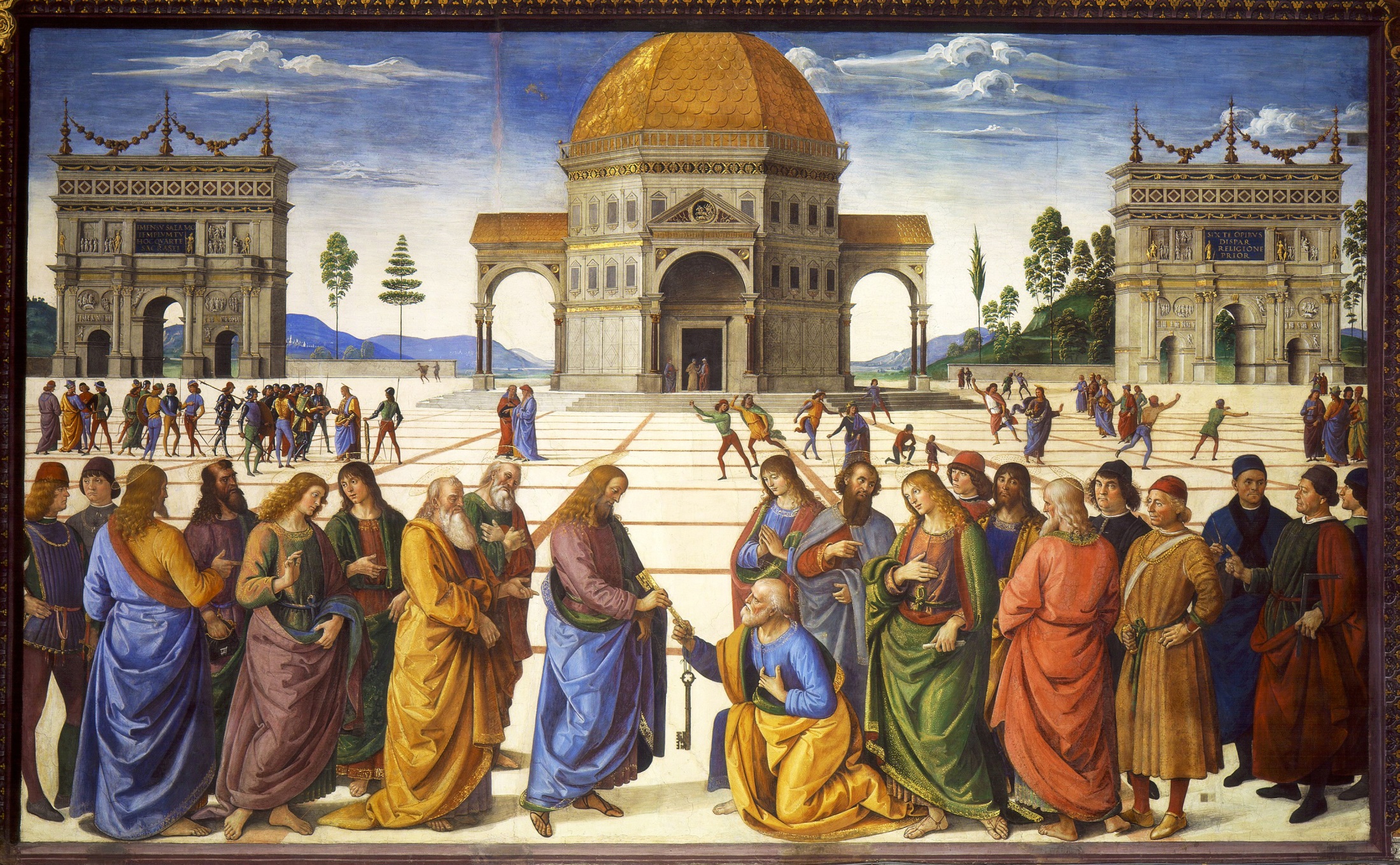 1481-2, Delivery of the Keys, Pietro Perugino (fresco, Sistine Chapel)
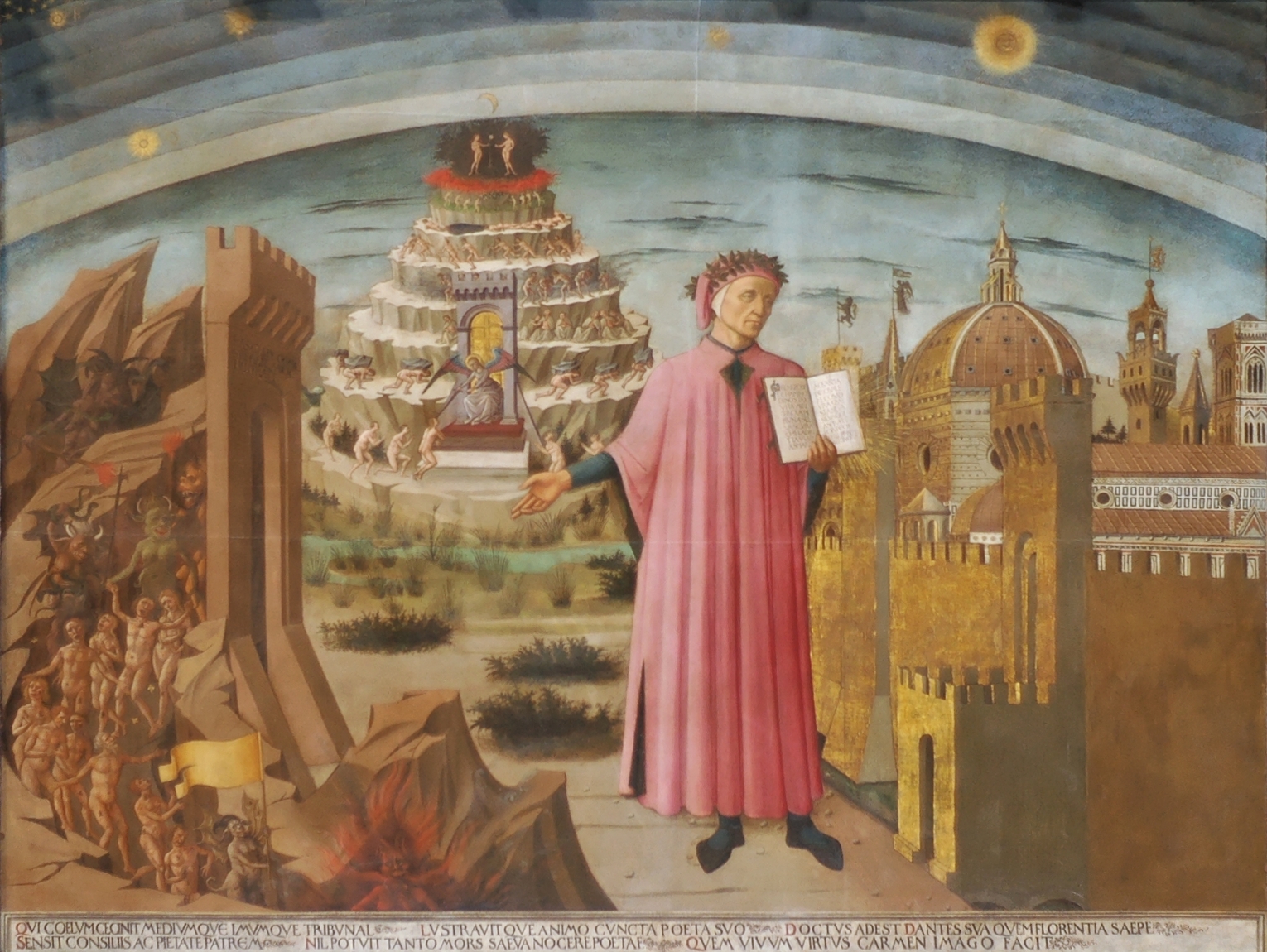 1465, Dante Before the City of Florence, Domenico di Michelino (fresco, Florence cathedral)
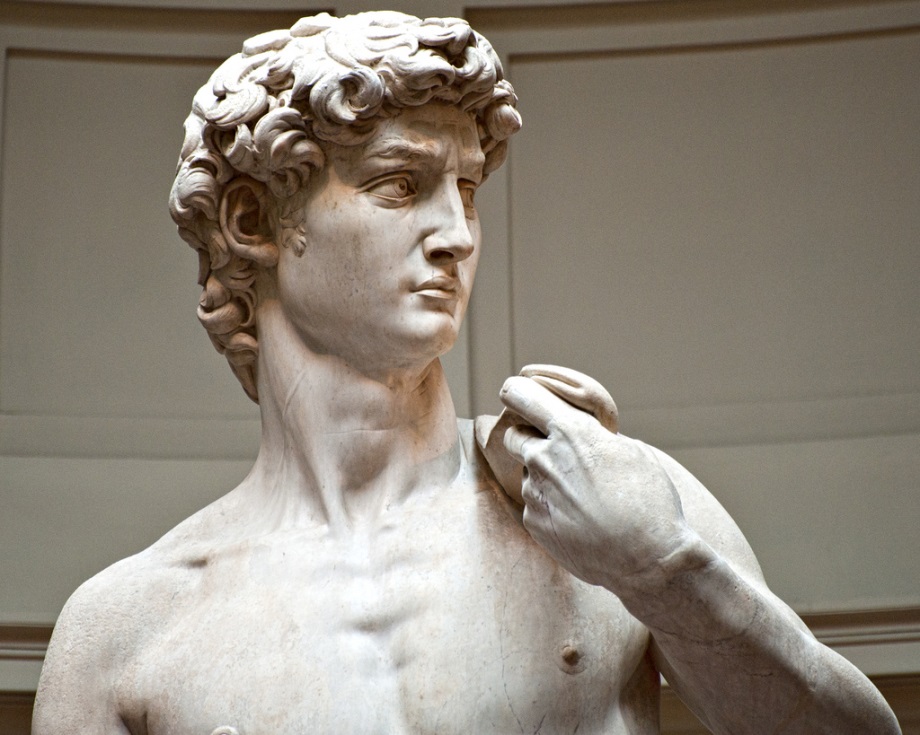 David, Michelangelo, 1501-1504
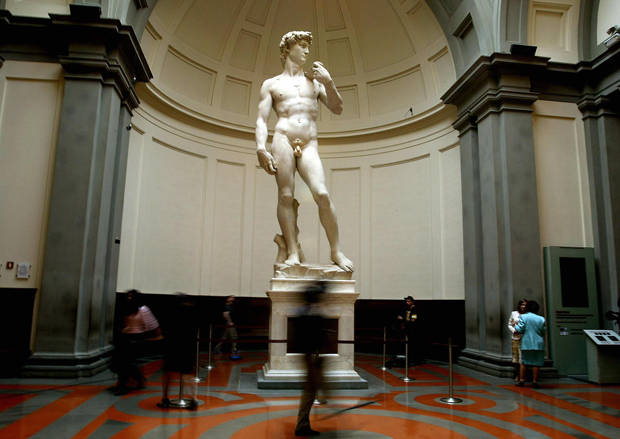 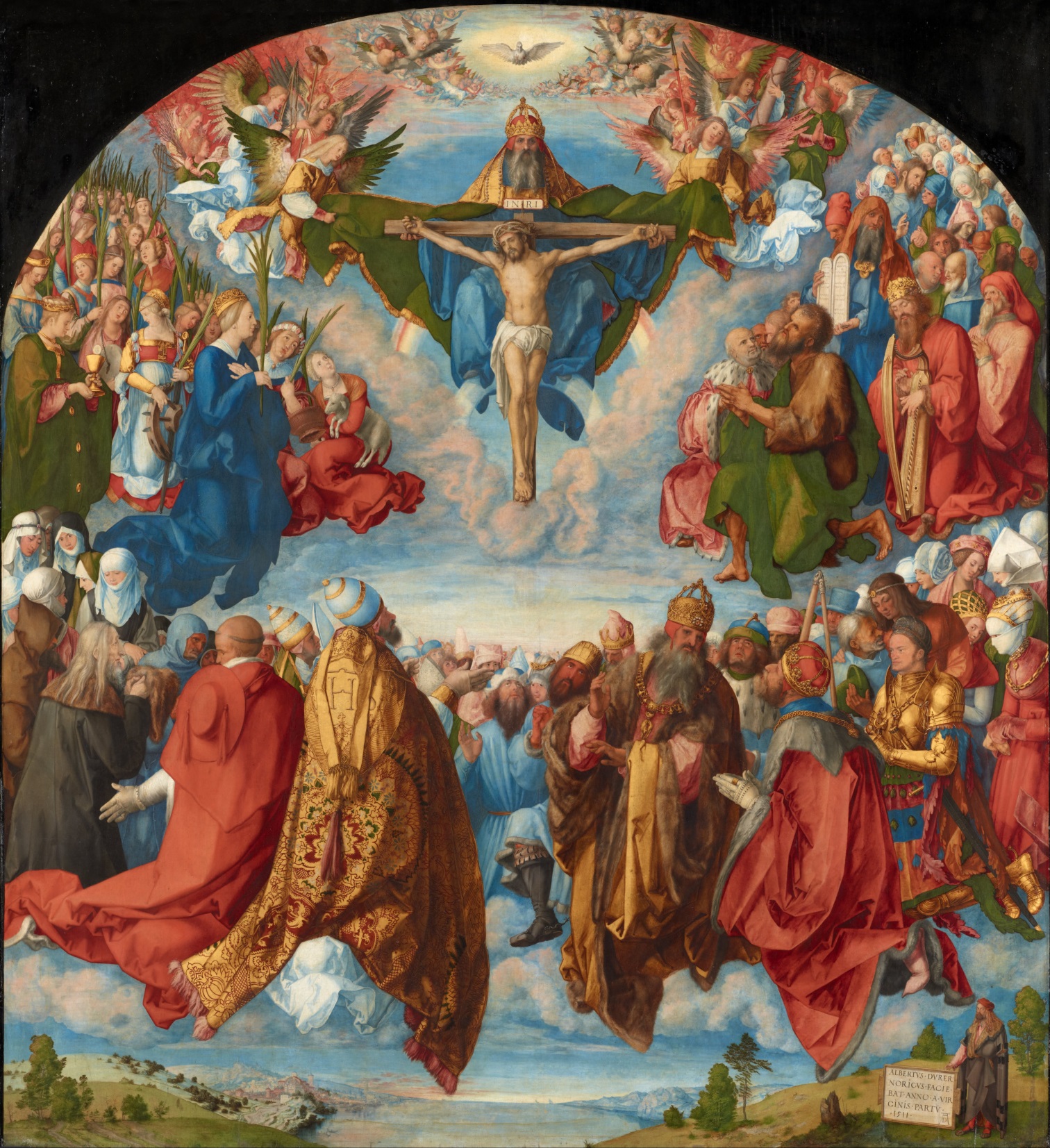 1511, Adoration of the Trinity, Albrecht Dürer (oil on panel, Landauer Altar)
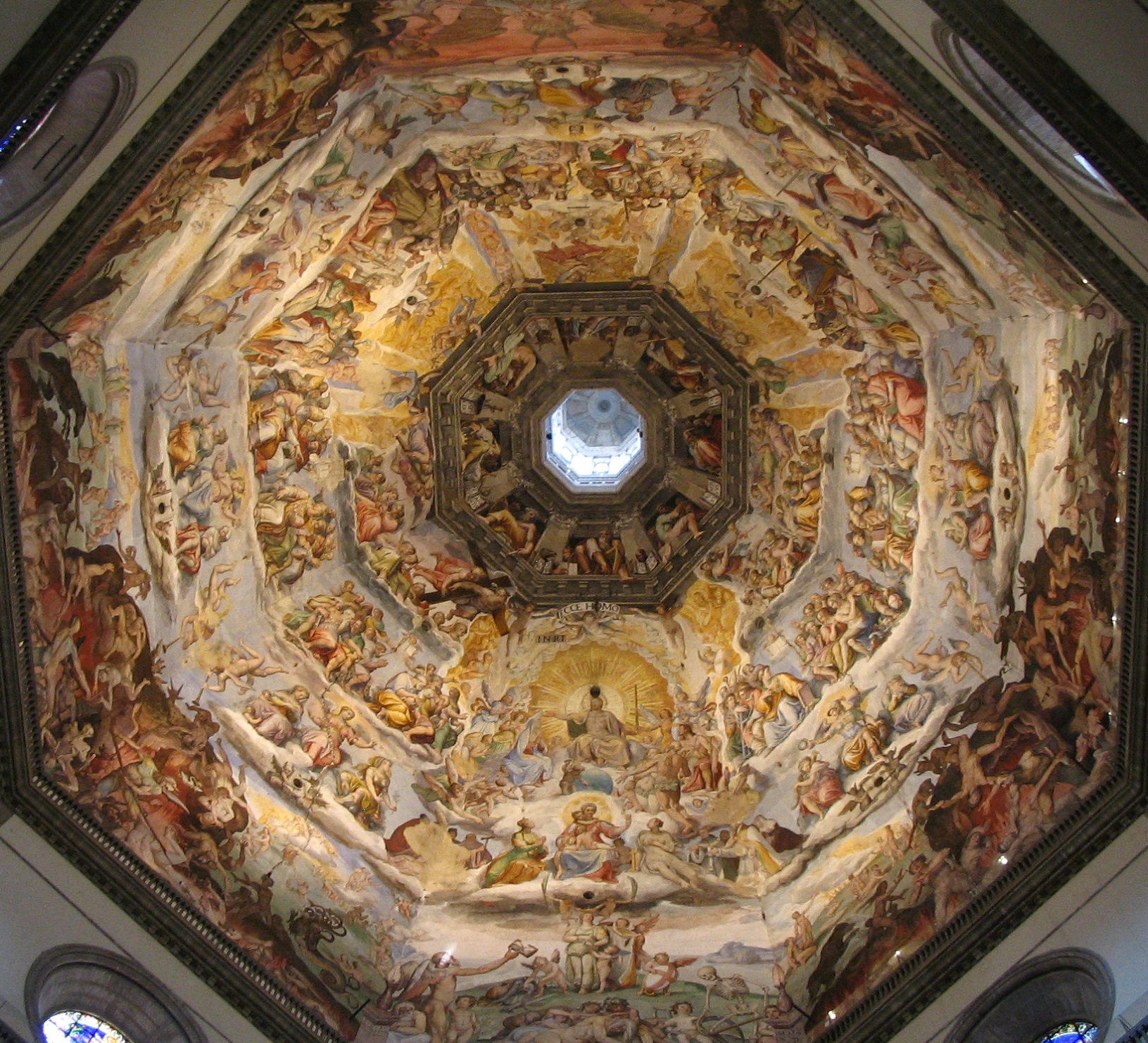 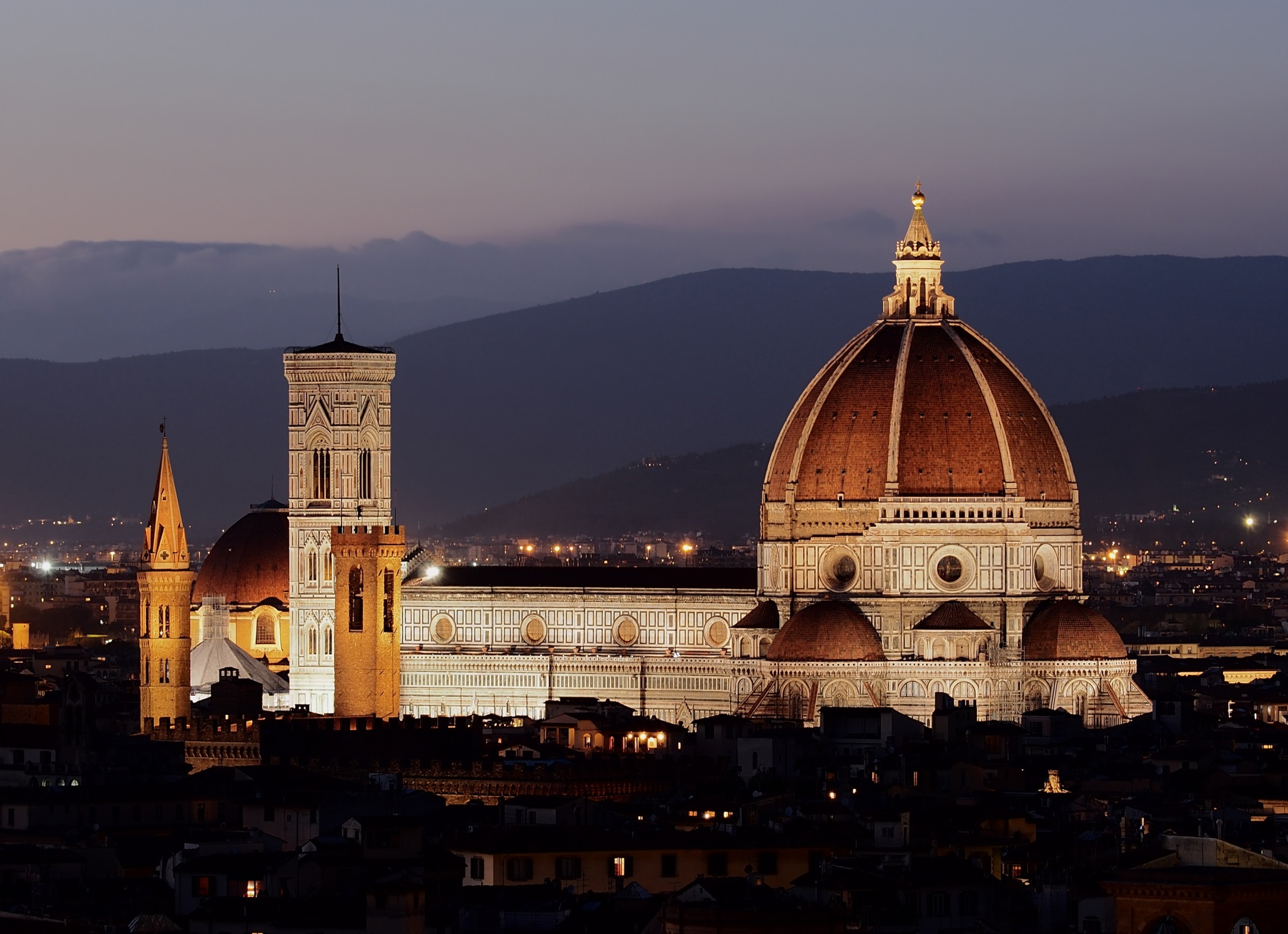 1436, Florence Cathedral, Filippo Brunelleschi (dome architect)
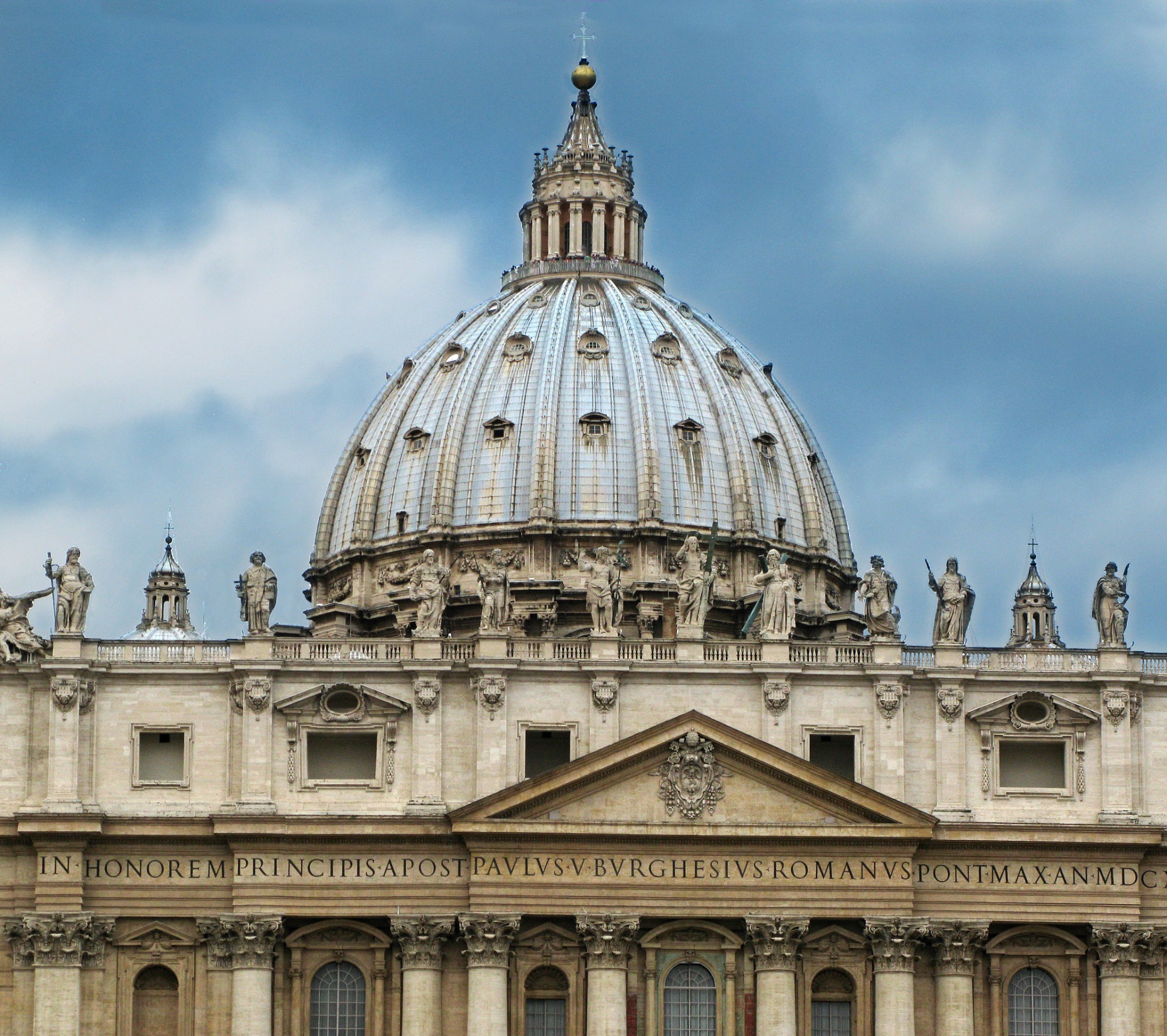 St. Peter’s Basilica Dome, 1506-1626
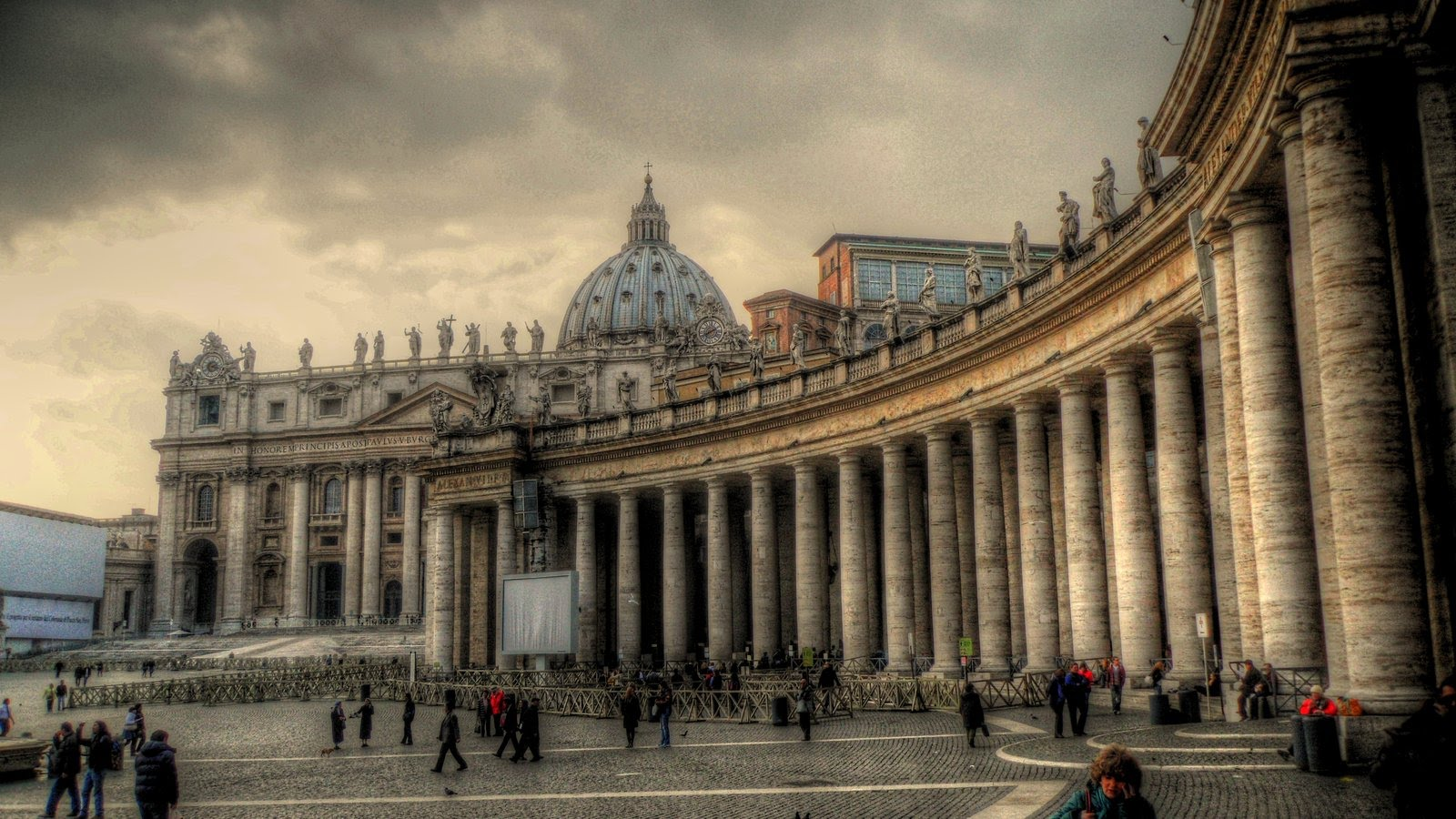 Humanism in Art and Architecture
Linear (one-point, geometric) perspective 

Mixing of Christian and Classical Subjects
Ad fontes

Glorification of the Human body/potential
Neo-Platonism

Civic Humanism
Virtus!